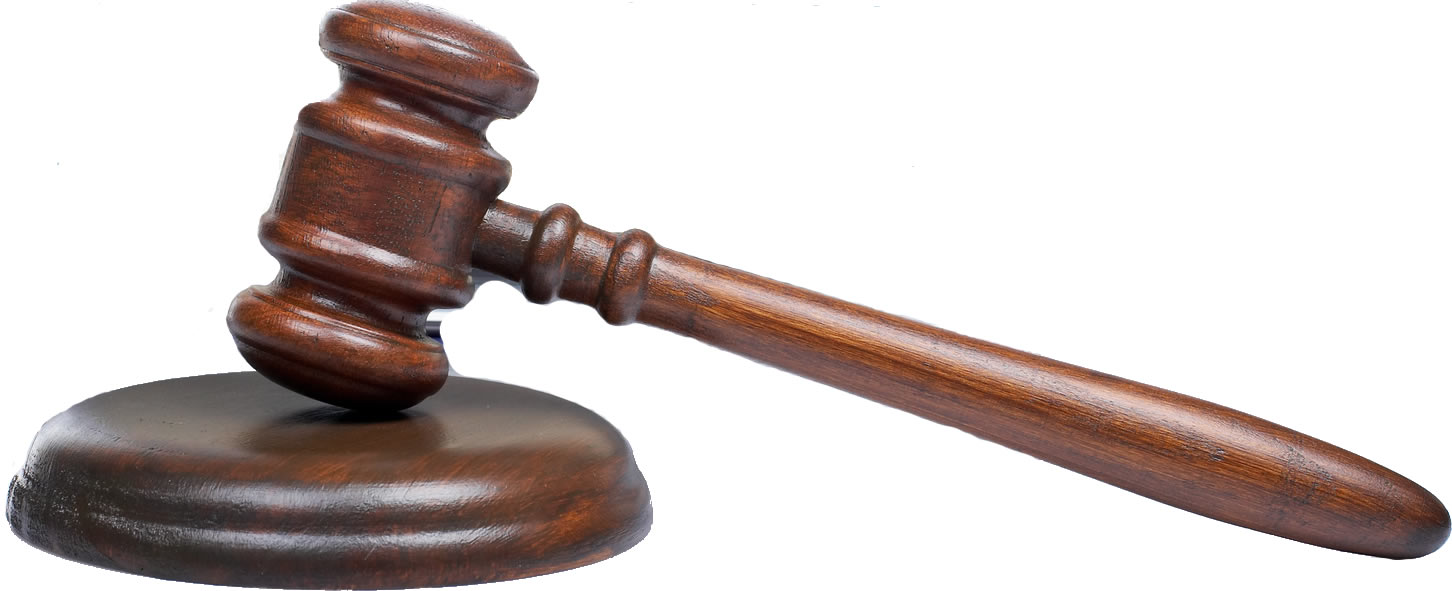 Why do we create laws? Why do we need laws?
Creation of your Rules for your Island
	Must create no less than 10 laws
	They must not use a specific 	students name to be excluded or 	put down.
	They must fit your islands theme
	They must protect your islands 	inhabitants and make for a 	productive society
 	Must be fair to all!
Your Tasks Today
Task)
Create 10 laws for your island
Must be school appropriate and fair to all
Type or neatly hand write these laws